ce-1. C プログラミング入門
（C プログラミング応用）（全１４回）
URL: https://www.kkaneko.jp/pro/c/index.html
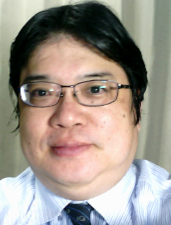 金子邦彦
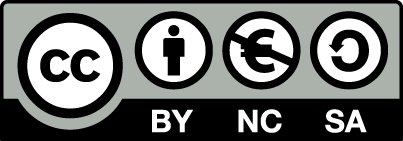 1
C言語
D. M. Ritchieが1970年にUNIXを記述するために作成した言語
きめ細かな操作ができる
メモリの操作など
ANSI により規格化、汎用性が高い
広く利用されている
手続き型言語のひとつ
コンパイラ型言語のひとつ
2
[Speaker Notes: CR]
メッセージ表示プログラム
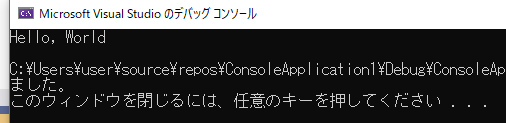 画面に表示されたメッセージ
#include "stdio.h"

int main()
{
  printf("Hello, World\n");
}
3
メッセージ表示プログラム
#include "stdio.h"

int main()
{
  printf("Hello, World\n");
}
１つの関数
（関数名： main）
main 関数の中で，
関数 printf を使っている
4
メッセージ表示プログラム
#include "stdio.h"

int main()
{
  printf("Hello, World\n");
}
関数名
main 関数
の本体
個々の文の終了を示す
（セミコロン）
5
プログラムの流れ
#include "stdio.h"
int main()
{
  printf("Hello, World\n");
}
プログラムの実行開始
メイン関数
関数呼び出し
printf("Hello,World\n");
printf 関数
戻り
プログラムの実行終了
6
例題１．棒グラフ
整数から，その長さだけの棒を表示する関数 bar を作る
    例） 6  →  ******

関数 bar を使って，「整数を読み込んで，読み込んだ長さの棒を表示するメイン関数を作る
7
棒グラフ
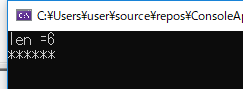 メッセージ「len =」が表示されるので，キーボードで「6 Enter」とすると，長さ６の棒グラフが表示される
実行結果の例
8
プログラム実行順
普通，プログラム中の文は，上から下へ順に実行される
関数呼び出しでは，関数の先頭に「ジャンプ」する．
    関数呼び出しの例） bar( len ); 
呼び出された関数の中で return 文に出会うと，関数呼び出しの場所に戻る．
このことは，C言語が「手続き型言語」と言われる理由の１つ
9
棒グラフ
#include "stdio.h"
#include <math.h>
void bar( int len )
{
    int i;
    for (i=0; i<len; i++) {
        printf("*");
    }
    printf("\n");
    return;
}
int main()
{
    int len;
    char buf[256]; 
    int ch;
    printf( "len =" );
    fgets( buf, 256, stdin );
    sscanf_s( buf, "%d\n", &len );
    bar( len );
    ch = getchar();
    ch = getchar(); 
    return 0;
}
複数の関数を含む
プログラム
bar関数
プログラム実行は
main 関数（メイン
関数）から始まる
main関数
10
プログラム実行順
#include "stdio.h"
#include <math.h>
void bar( int len )
{
    int i;
    for (i=0; i<len; i++) {
        printf("*");
    }
    printf("\n");
    return;
}
int main()
{
    int len;
    char buf[256]; 
    int ch;
    printf( "len =" );
    fgets( buf, 256, stdin );
    sscanf_s( buf, "%d\n", &len );
    bar( len );
    ch = getchar();
    ch = getchar(); 
    return 0;
}
④
⑤
戻り
⑥
メイン関数の先頭行
がプログラム実行の始まり
①
②
③
関数呼び出し
⑦
⑧
メイン関数内の return 
がプログラム実行の終わり
⑨
11
プログラムの流れ
#include "stdio.h"
#include <math.h>
void bar( int len )
{
    int i;
    for (i=0; i<len; i++) {
        printf("*");
    }
    printf("\n");
    return;
}

int main()
{
    int len;
    int ch;
    printf( "len=" );
    scanf_s( "%d", &len );
    bar( len );
    ch = getchar();
    ch = getchar(); 
    return 0;
}
プログラムの実行開始
メイン関数
関数呼び出し
bar( len );
bar 関数
* printf, scanf の
呼び出しについては
図では省略
return;
プログラムの実行終了
12
変数
変数

変数名
データ（数値や文字）を入れるもの
英数字かアンダーバー（_）で作られる
最初の文字には数字は使えない
大文字と小文字を区別する
変数 i
13
[Speaker Notes: CR]
#include "stdio.h"
#include <math.h>
void bar( int len )
{
    int i;
    for (i=0; i<len; i++) {
        printf("*");
    }
    printf("\n");
    return;
}
int main()
{
    int len;
    char buf[256]; 
    int ch;
    printf( "len =" );
    fgets( buf, 256, stdin );
    sscanf_s( buf, "%d\n", &len );
    bar( len );
    ch = getchar();
    ch = getchar(); 
    return 0;
}
len をメモリエリア中に確保
変数 i をメモリエリア中に確保
変数 len, buf, ch
をメモリエリア中に確保
14
#include "stdio.h"
#include <math.h>
void bar( int len )
{
    int i;
    for (i=0; i<len; i++) {
        printf("*");
    }
    printf("\n");
    return;
}
int main()
{
    int len;
    char buf[256]; 
    int ch;
    printf( "len =" );
    fgets( buf, 256, stdin );
    sscanf_s( buf, "%d\n", &len );
    bar( len );
    ch = getchar();
    ch = getchar(); 
    return 0;
}
len をメモリエリア中に確保
変数 i をメモリエリア中に確保
データ型は２種類
使っている
整数を扱う int 型
変数 len, buf, ch
をメモリエリア中に確保
整数は, 5, -3, 0 など
文字を扱う char 型
文字は, 1, 0, 3, -, a など
数字(1, 0, 3 など)も文字の一種
15
例題．平方根の計算
浮動小数データを読み込んで，平方根の計算と表示を行うプログラムを作る．
但し，負の数の場合には，メッセージを表示すること．
負の数であるかどうかによって条件分岐を行うために if 文を使う．
		例） 	９のとき：      ３
          	          －１のとき：    メッセージを表示
16
条件分岐とは
「ある条件式」が成り立てばＡを、成り立たなければＢを実行
Yes
条件式
No
Ｂ
Ａ
17
平方根の計算
実行結果の例
x=9
sqrt(9.000000)=3.000000
x=－1
負なので計算できません
18
#include "stdio.h"
#include <math.h>
int main()
{
  double x;
  double y;
  char buf[256]; 
  int ch;
  printf("x=");
  fgets( buf, 256, stdin );
  sscanf_s( buf, "%lf\n", &x );
  if ( x < 0 ) {
    printf("負なので計算できません\n");
  }
  else {
    y = sqrt(x); 
    printf("sqrt(%f)=%f\n", x, y);
  }
  ch = getchar();
  ch = getchar(); 
  return 0;
}
条件式
条件が成り立つ場合
に実行される部分
条件が成り立たない
場合に実行される部分
19
実行順
(x<0) の場合
#include "stdio.h"
#include <math.h>
int main()
{
  double x;
  double y;
  char buf[256]; 
  int ch;
  printf("x=");
  fgets( buf, 256, stdin );
  sscanf_s( buf, "%lf\n", &x );
  if ( x < 0 ) {
    printf("負なので計算できません\n");
  }
  else {
    y = sqrt(x); 
    printf("sqrt(%f)=%f\n", x, y);
  }
  ch = getchar();
  ch = getchar(); 
  return 0;
}
①
②
③
④
⑤
⑥
⑦
20
実行順
(x≧0) の場合
#include "stdio.h"
#include <math.h>
int main()
{
  double x;
  double y;
  char buf[256]; 
  int ch;
  printf("x=");
  fgets( buf, 256, stdin );
  sscanf_s( buf, "%lf\n", &x );
  if ( x < 0 ) {
    printf("負なので計算できません\n");
  }
  else {
    y = sqrt(x); 
    printf("sqrt(%f)=%f\n", x, y);
  }
  ch = getchar();
  ch = getchar(); 
  return 0;
}
①
②
③
④
⑤
⑥
⑦
⑧
21
繰り返しとは
繰り返しとは，ある条件が満たされるまで，同じことを繰り返すこと．
繰り返しを行うための文としてwhile文, for 文 などがある．
条件
22
繰り返し
C言語での繰り返しは次の3通り
while文
do-while文
for文
ループ変数　（ループカウンタ）
繰り返しの回数を数える変数
インクリメント	値を1増やす	（i++）
デクリメント	値を1減らす	（i--）
23
[Speaker Notes: CR]
for 文による繰り返し
初期式
Yes
条件式
No
式
再設定式
１．まず，「初期式」を実行
２．次に，「条件式」を実行．条件式が成立すれば，
　　式と「再設定式」を実行し，「条件式」に戻る
24
例題．繰り返し計算とファイル出力
次のページのプログラムの機能
計算の繰り返し
キーボードからのデータ読み込み
ファイルへの書き出し
25